NAPS 2022
Distributed Optimization Approaches with DiscreteVariables in the Power Distribution Systems
Jannatul Adan, Subir Majumder and Anurag K. Srivastava
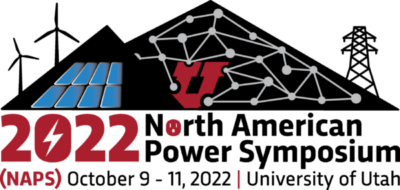 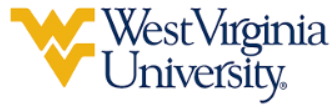 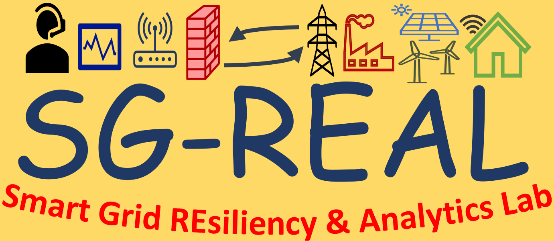 Outline
2/20
Motivations
Centralized Optimization Algorithms  single point of failure 
					     scalability challenges
Distributed Approaches  resilient against single point of failure
			        improved security and scalability



Distributed Optimization Algorithm capable of handling discrete variables?
Thorough study of the existing literature on this scope?
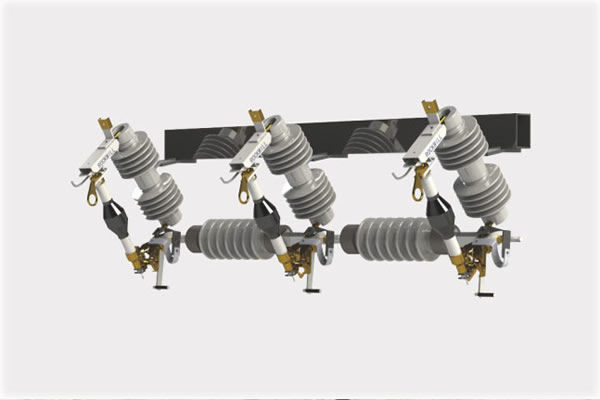 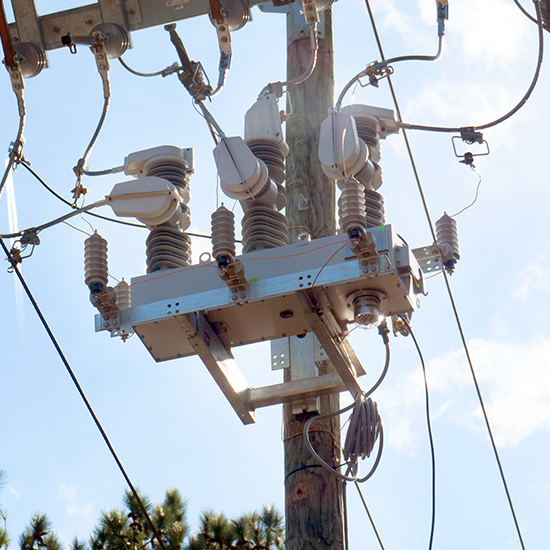 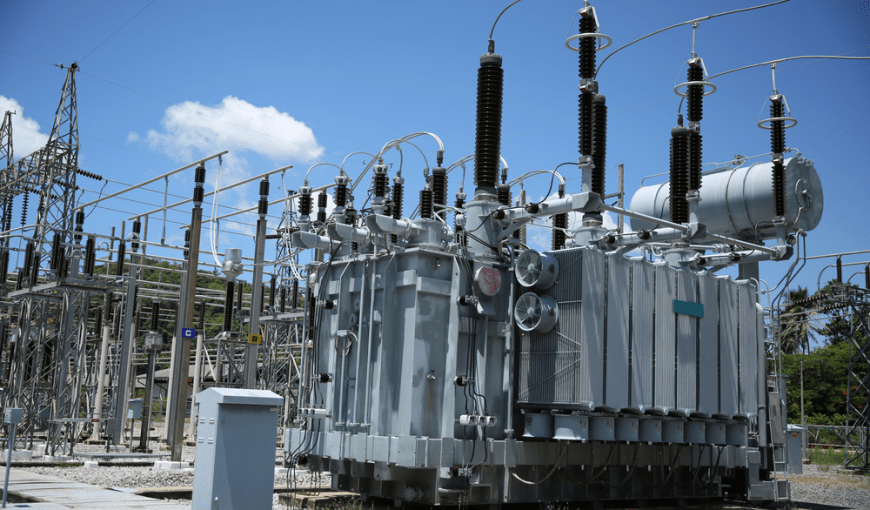 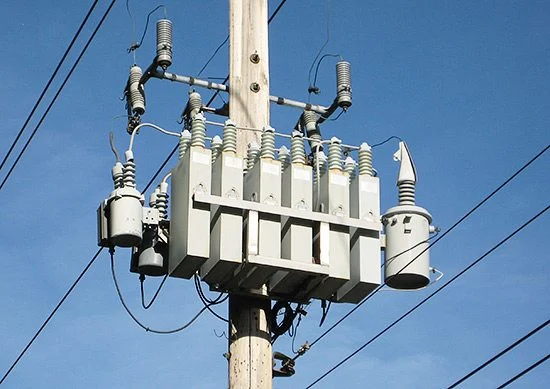  Discrete Control Devices
3/20
Key Challenges
Non-Linear &
 Non convex
Network 
Reconfiguration
Mixed Integer Non-Linear Problem
NP-Hard
Continuous relaxation and rounding off guarantee convergence?
Feedback-based approaches guarantee feasibility?
Combinatorial analysis without a central coordinator? 
Lack of extensive research in this field
Switch 
status {0,1}
4/20
Centralized vs. distributed OPF
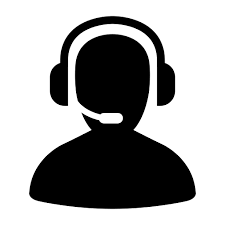 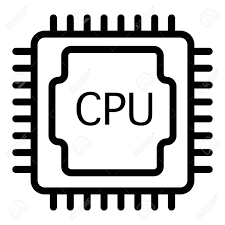 ADMS
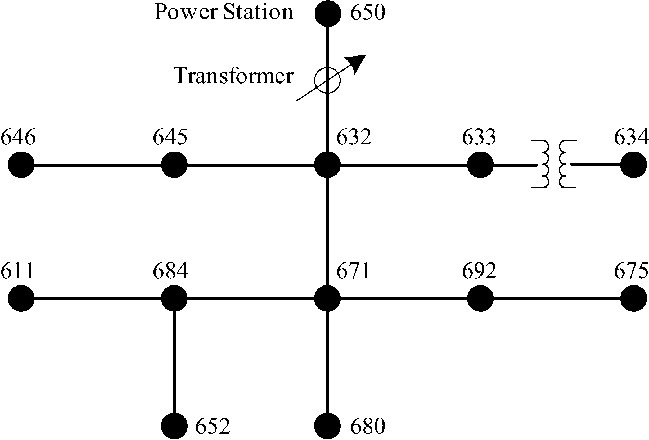 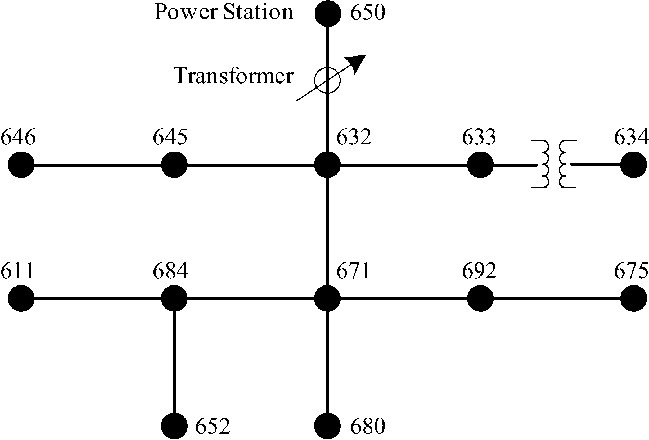 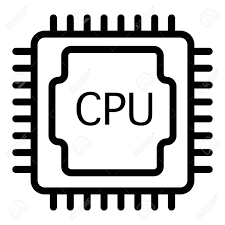 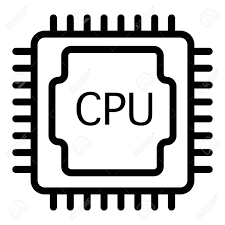 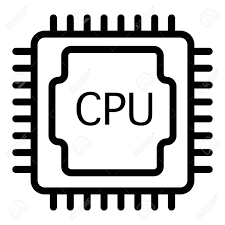 5/20
Distributed Optimization Algorithms
f1
S1
f2
Fig. Bipartite graph representing
Consensus Constraints
6/20
Approaches for Distributed Optimization 
with 
Discrete Variables
7/20
ADMM With Extended Interior Point Method
Quadratic Penalty function
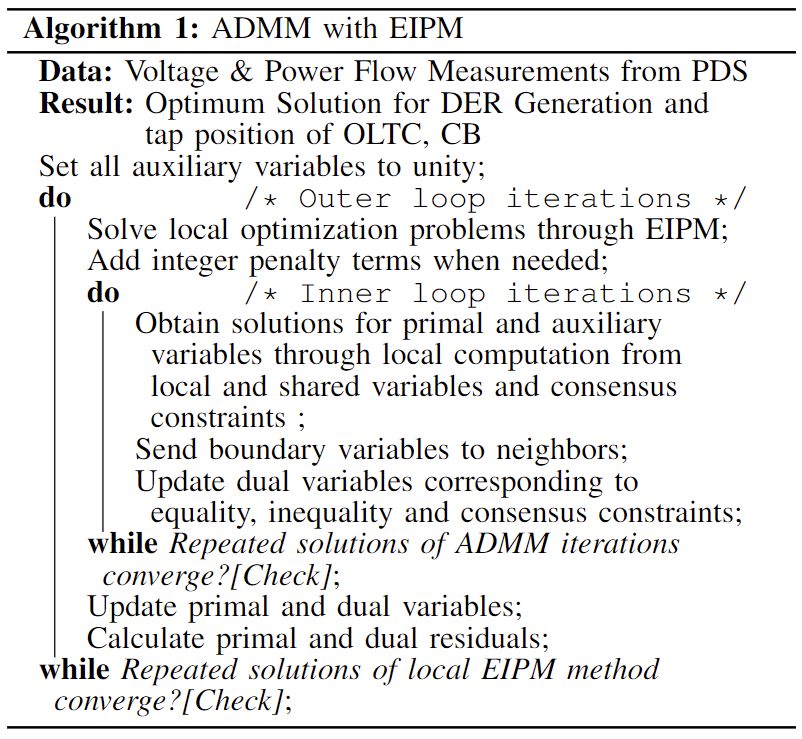 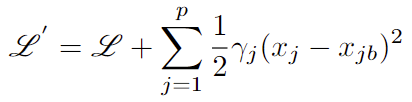 Penalty 
function
Effect of Penalty term on Objective 
Function Value:
8/20
Incremental ADMM With Extended IPM
Quadratic Penalty function
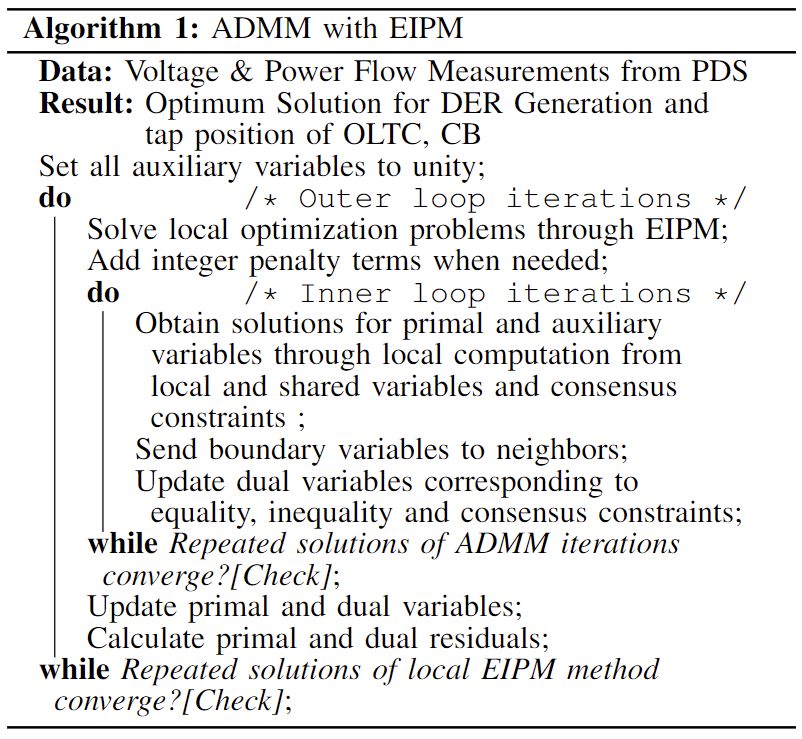 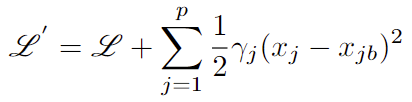 Perturbing the KKT conditions & linearization result in calculating Increments in decision variables iteratively,
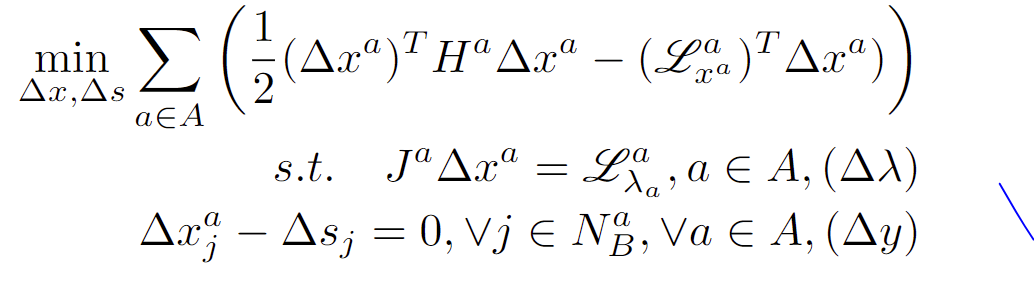 9/20
ADMM With Branch and Bound
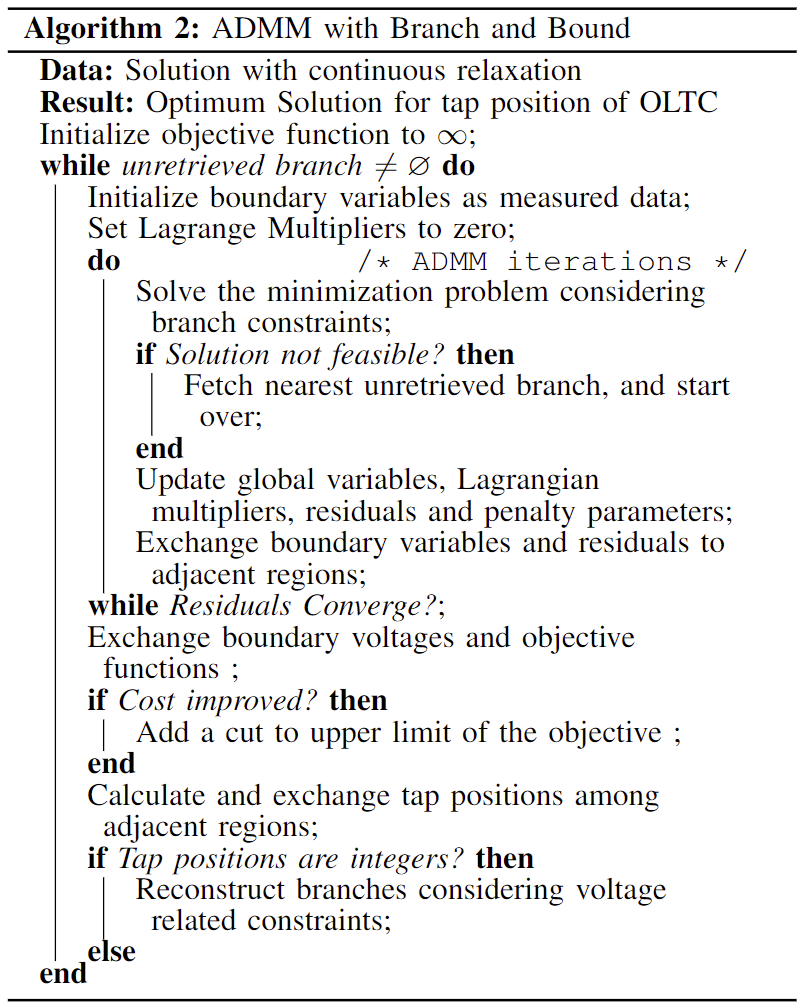 After the Relaxed Problem Converges
Modified constraints 
With Lower tap position
Modified Constraints with
Upper tap position
10/20
Dual Decomposition with Sqp & Ordinal optimization
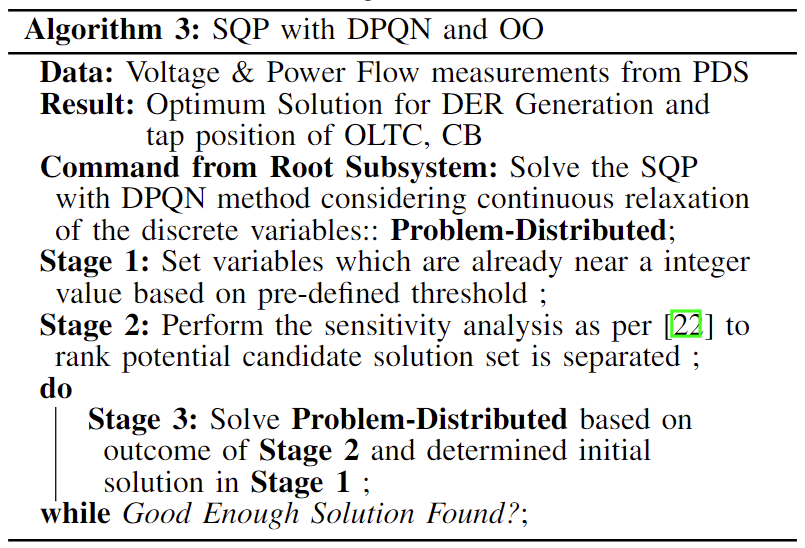 Iterative update of the relaxed problem
Shared between subsystems
11/20
How Network Reconfiguration works?
Closed Switch
Open swtch
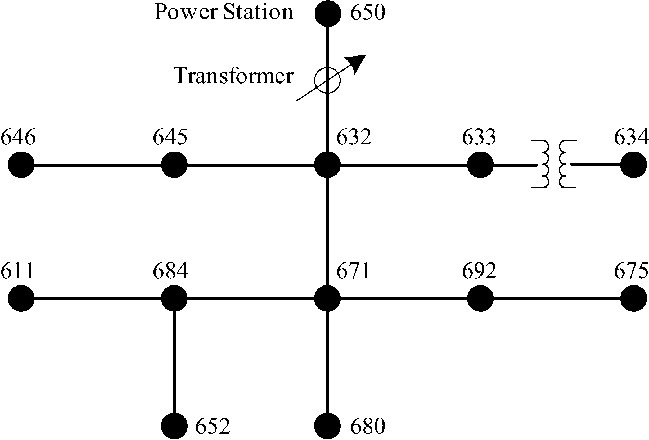 DER
DER
DER
Fig. Under Normal Operating Conditions
12/20
How Network Reconfiguration works?
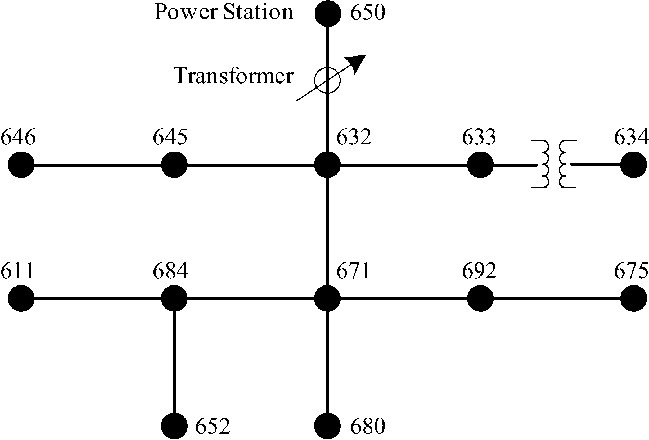 DER
DER
DER
Fig. Power System Fault Situation
13/20
How Network Reconfiguration works?
Unfaulted but Without power Supply
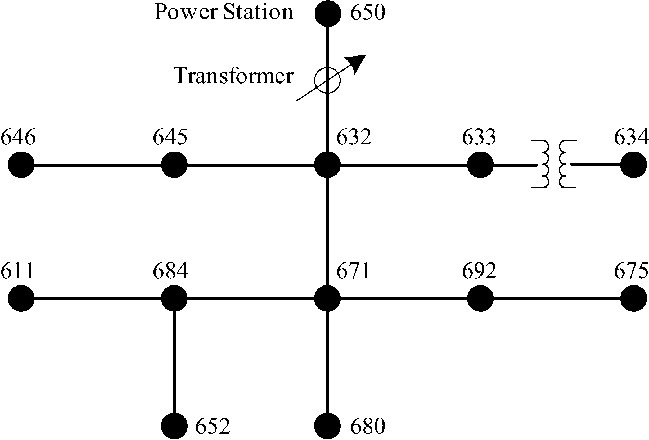 DER
DER
DER
Fig. After Clearing Fault
14/20
How Network Reconfiguration works?
MG
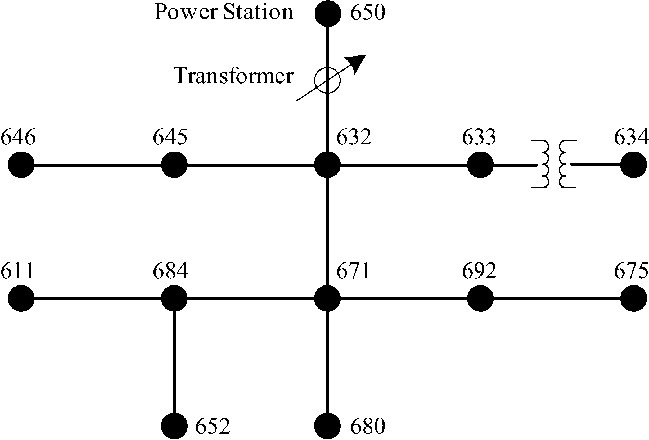 DER
DER
DER
Fig. Restored Network
15/20
ADMM With Relax drive polish
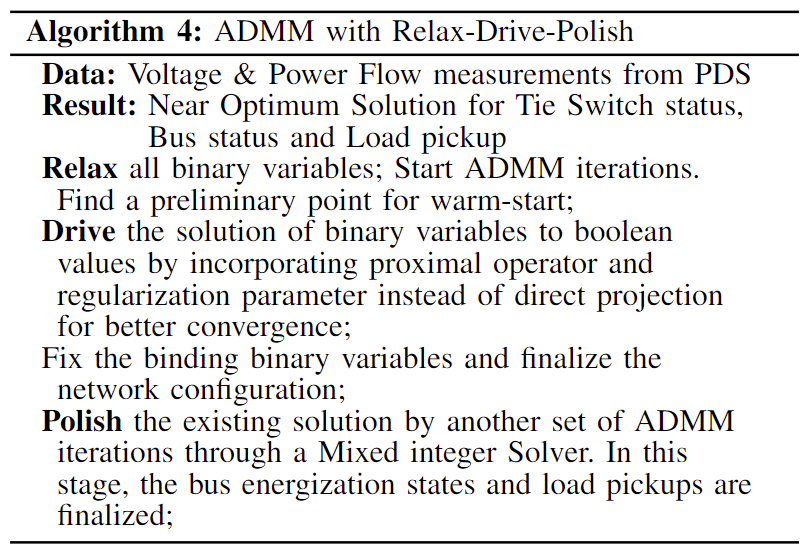 Aim: Distribution Service Restoration part of FLISR
Radiality Constraints for maintaining Radiality during reconfiguration
Auxiliary variables : corresponding to the radiality constraints  shared variables among neighboring subsystems
i=o=
i=0, warm start
i>0
Fig. Drive Phase
16/20
ADMM With projection method
Aim: Distribution Service Restoration part of FLISR
Radiality Constraints for maintaining Radiality during reconfiguration
Auxiliary variables : corresponding to the radiality constraints  shared variables among neighboring subsystems
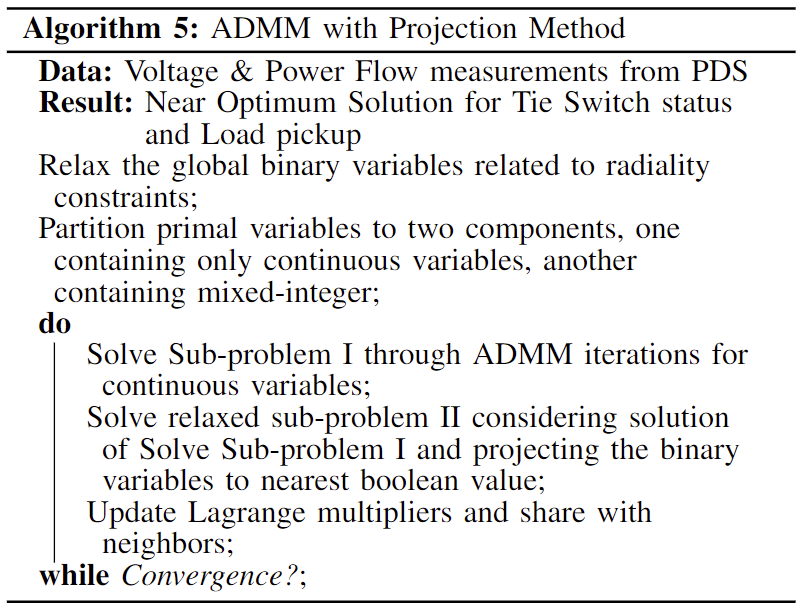 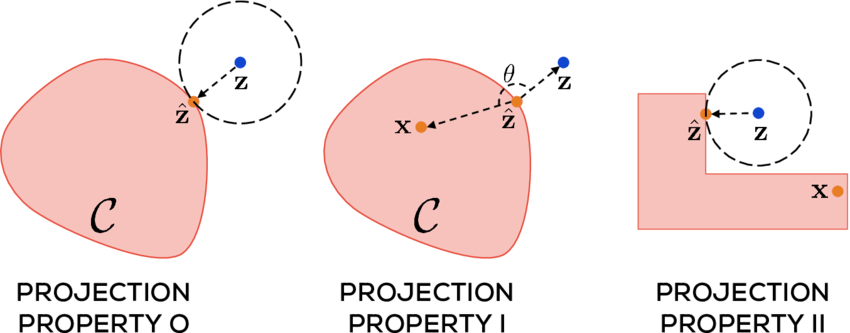 Fig. Depiction of Projection Method
17/20
Classification OF THE distributed discrete APPROACHES in power distribution system
18/20
Summary & Need
Existing methodologies to solve OPF involving discrete variable in a distributed way
Some approaches need more boundary information to be shared  increases communication burden
Can we develop a Standardized way of incorporating different discrete variables?
Can we make the algorithms robust to cyber and communication uncertainties?
Can we utilize Distributed discrete Optimization techniques in other engineering applications for implementation in Power System Domain
19/20
Acknowledgement to

DOE UI-Assist, NSF CPS and Conference Organizers

Thank you & For Questions
Jannatul Adan
Email: ja00060@mix.wvu.edu